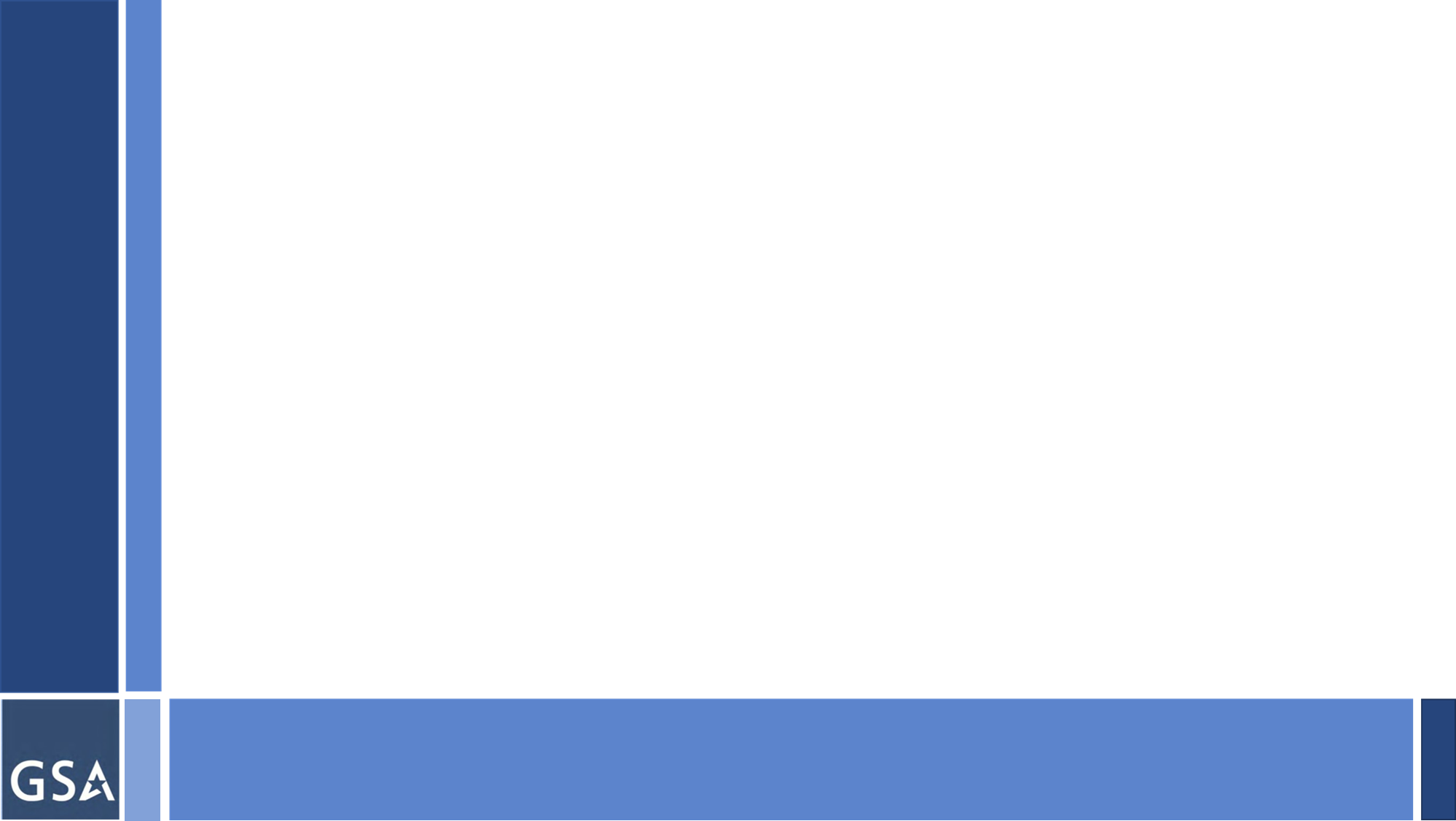 Temporary Pedestrian Process Facility at Calexico West Port of Entry in Calexico, CaliforniaEnvironmental Assessment
Osmahn Anthony Kadri
NEPA Program Manager
Virtual Public Scoping Meeting, July 13, 2021
Accessing Teams “Raise Hand” and “Chat” functions for Q&A session
How to use “Raise Hand” function during Q&A session
How to use “Chat” function
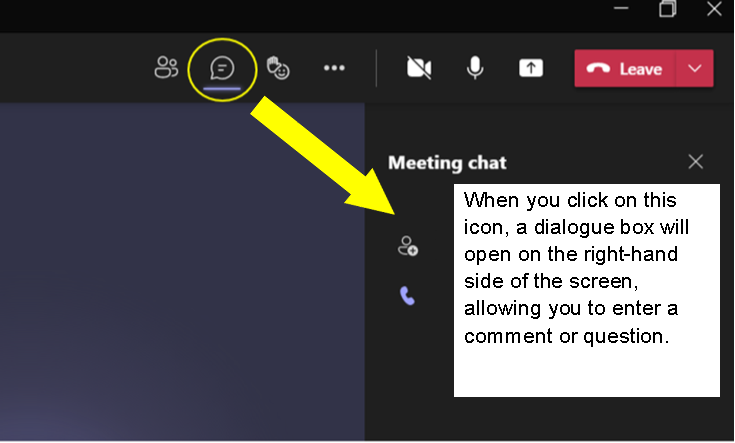 Meeting Agenda
Introduction to GSA
Environmental Assessment objectives
Topics for public comment
Project purpose and need
Project description
How to submit comments
Q&A session
Closing
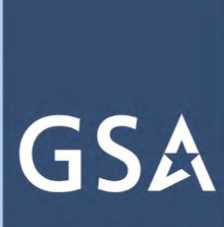 Introduction to Public Building Services  (PBS) and GSA
Serves other civilian federal agencies, who use GSA programs to provide workspace, furnishings at best value to the American taxpayer
Acquire space through new construction, leasing, maintaining federal properties nationwide
Own, lease more than 8,800 assets
Maintain more than 370 million square feet of workspace for 1.1 million federal employees
Preserve more than 500 historic properties
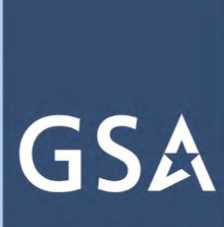 Scoping Meeting objectives
Gather public questions, comments about the proposed alternatives for Calexico West Land Port of Entry (LPOE) Temporary Pedestrian Process Facility
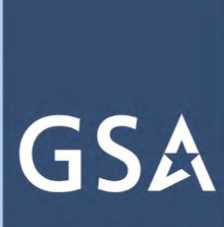 Environmental Assessment objectives
GSA has determined that an Environmental Assessment (EA) would need to be prepared to evaluate the significance of potential impacts resulting from proposed project
Council on Environmental Quality (CEQ) regulations provide guidance on the preparation of EA and define significance
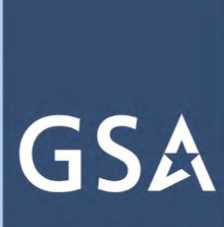 Environmental Assessment objectives
National Environmental Policy Act (NEPA) of 1969
Provides interested public, agencies opportunity early in planning process to:
Provide input
Identify issues
Offer solutions
GSA is lead agency for this EA
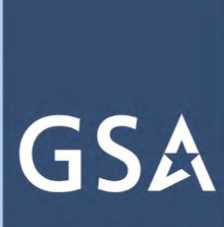 Environmental Assessment objectives
What is included in EA:
Need for proposed project
Alternatives considered
Environmental impacts of each alternative
Findings – determine if there is significant impact
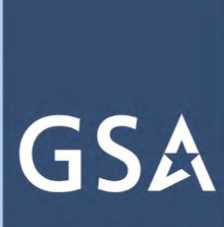 Some environmental resources considered in EA
Socioeconomic
Soils
Threatened or Endangered Species
Travel Management
Vegetation
Visual Resources
Wastes – Hazardous or Solid
Water Quality – Drinking or Ground
Weeds – Invasive and Non-native
Wetlands/Riparian Zones
Wild and Scenic Rivers
Wild Horses/Burros
Wilderness
Wildlife
Air Quality/Climate Change 
Cultural and Paleontological Resources 
Environmental Justice
Farmlands – Prime or Unique
Floodplains
Land Use
Migratory Birds
Minerals
Native American Religious Concerns
Noise and Sensitive Receptors
Recreation
Public Health and Safety
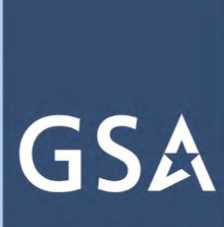 Environmental Assessment process overview
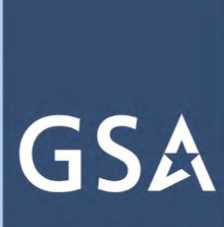 Topics for public comment
Observances about occurrence of protected species near project
Suggestions on ways to minimize traffic delays during construction
Comments about alternatives, environmental issues to be discussed in Draft Environmental Assessment
Suggestions about cultural resource data sources, applicable types of identification
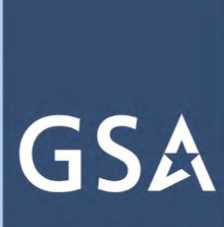 Calexico West Land Port of Entry Temporary Pedestrian Process Facility
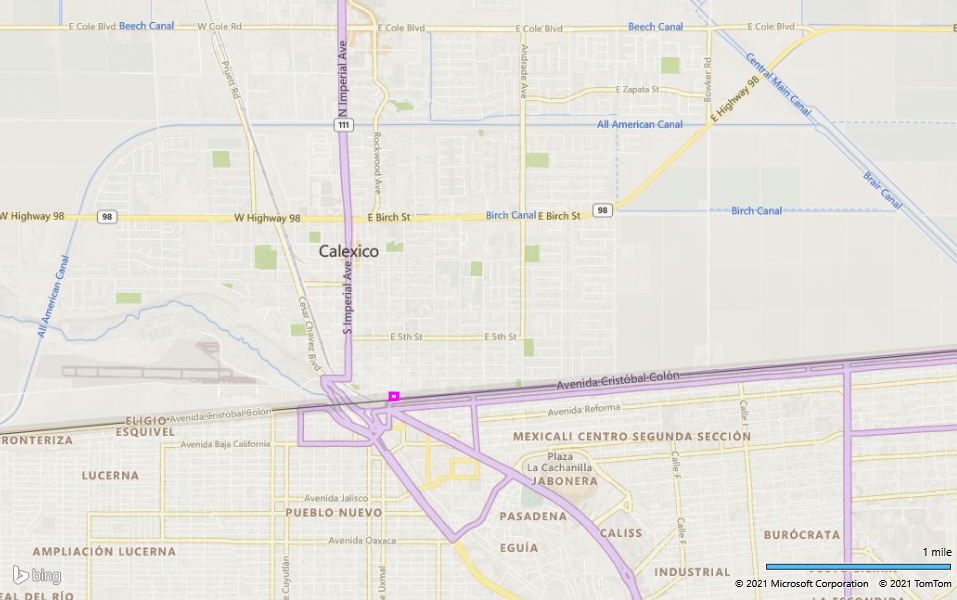 Approximate Site Location
Calexico West Land Port of Entry Temporary Pedestrian Process Facility
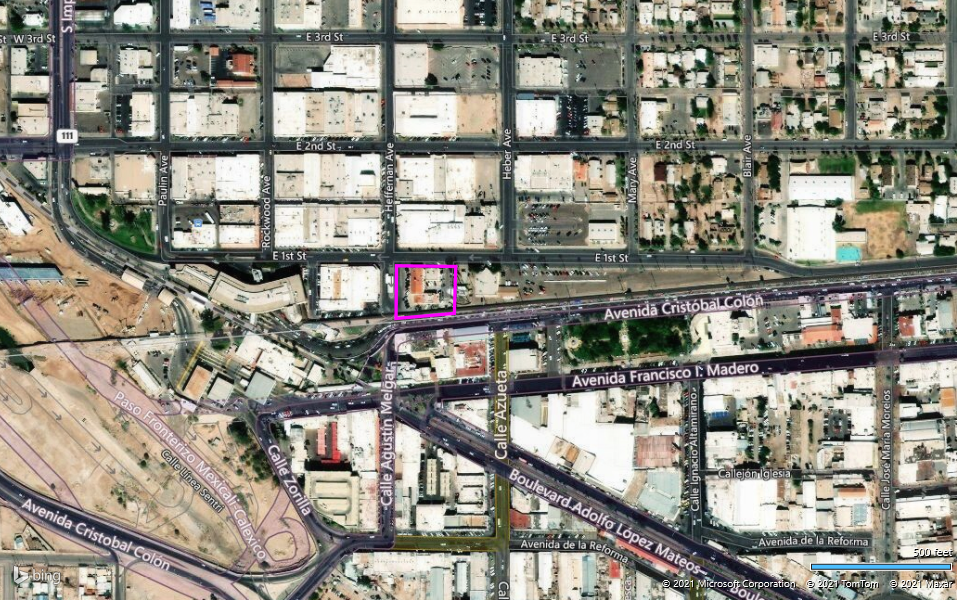 Approximate Site Boundary
Calexico West LOPE Temporary Pedestrian Process Facility Project
Purpose and Need
Construct a temporary pedestrian processing facility to be used by the United States Customs and Border Protection and partner agencies in Calexico, California
While current facility, existing structures are demolished, new structure installed for Customs and Border Protection and Immigration and Customs Enforcement
Objective
Ensure continued services for those crossing between the United States of America and Mexico while new facility is installed
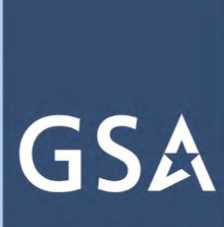 Proposed project information
Proposed temporary facility located adjacent to Historic Customs House at 340 East 1st Street 
Temporary, premanufactured modular building facility anticipated to be located on Heffernan Road
South of East 1st Street
West of Historic Customs House
Facility requires acquisition of Heffernan Road to south of East 1st Street
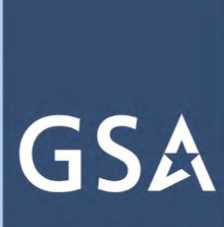 Proposed building rendering
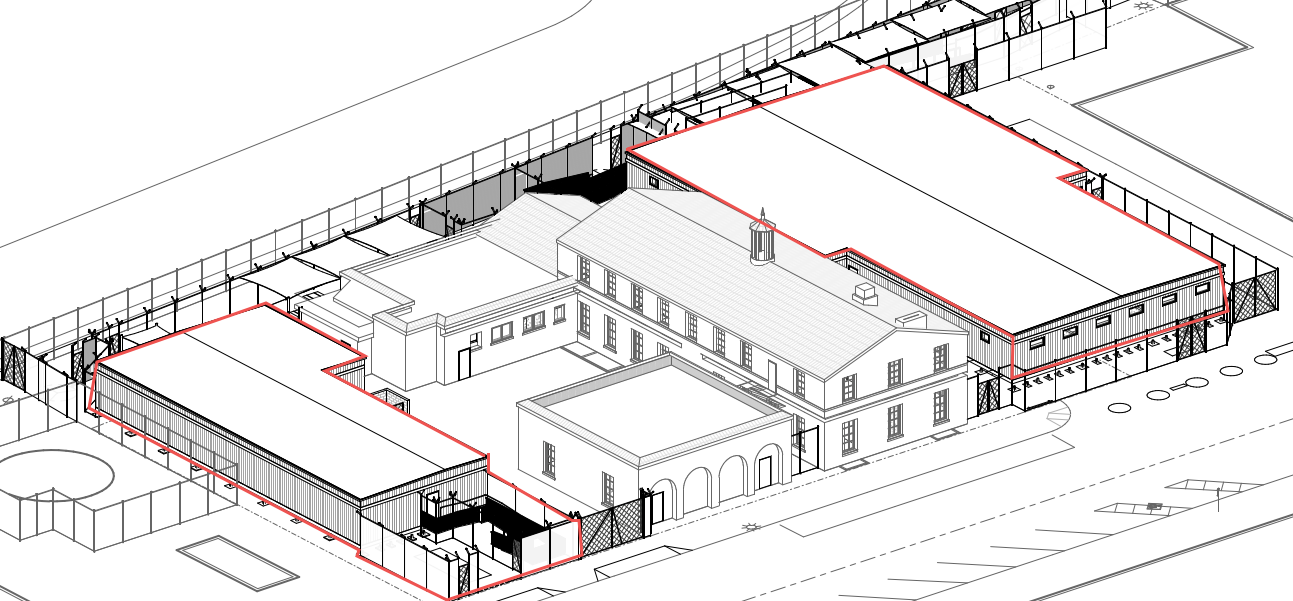 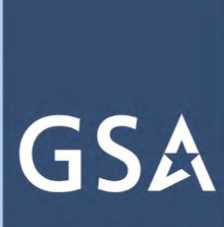 Proposed project information
Two facilities will be approximately 8,804 square feet
Includes:
Fire lane to west
Shaded pedestrian ramps leading to/from building
Pedestrian pick up/drop-off areas on north side
Secured sally port
Secured outdoor shaded ancillary area
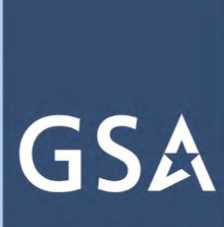 Proposed project information
Interior of building includes:
Wait areas
Administrative offices
Interview rooms
Property storage
Inspection areas
Processing areas
Restrooms
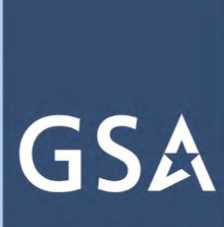 Proposed project information
Includes installation of one-story, pre-manufactured modular building
Structure will be used for the purpose of pedestrian processing at the Land Port of Entry
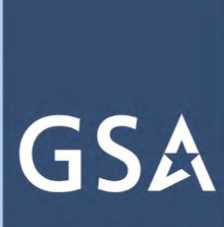 Alternative No. 1
Install Calexico West Land Port of Entry (LPOE) Temporary Pedestrian Process Facility, associated infrastructure 
Structure will be used for pedestrian processing at LPOE
Building would be installed on portion of Heffernan Avenue, parking area to west of Customs House
No change in personnel staffing
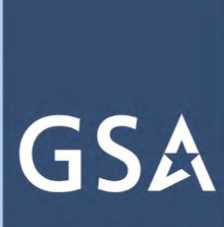 Alternative No. 1
Construction likely to impact:
Parking
Loading/unloading merchandise for retail facility west of proposed temporary building
Traffic flow along East 1st Street during construction
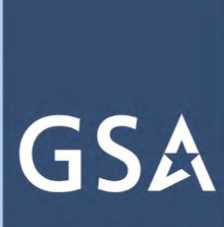 “No Action” Alternative
Assumes temporary facility would not be built
Operations in current facility would continue under current conditions
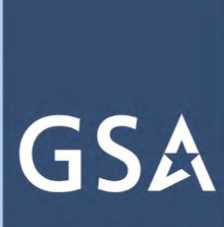 How to submit public comments
Public comments, questions accepted via:
Email: osmahn.kadri@gsa.gov
Snail mail: 
	Attn: Ms. Bianca Rivera
	355 South Euclid Avenue, Suite 107
	Tucson, AZ 85719
Deadline: July 30, 2021
Public notification regarding project will continue:
In Calexico Chronical
On project website: https://www.gsa.gov/about-us/regions/welcome-to-the-pacific-rim-region-9/land-ports-of-entry/calexico-west-land-port-of-entry/calexico-west-lpoe-environmental-review
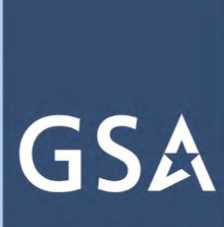 Q&A session
After meeting, email osmahn.kadri@gsa.gov with questions, comments
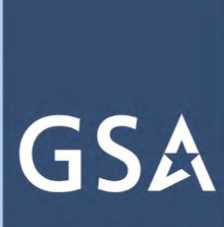 Thank you!
Public comments, questions accepted via:
Email: osmahn.kadri@gsa.gov
Snail mail: 
	Attn: Ms. Bianca Rivera
	355 South Euclid Avenue, Suite 107
	Tucson, AZ 85719
Deadline: July 30, 2021
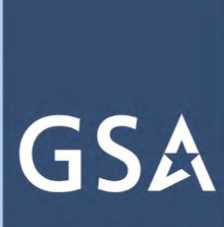